Perearstide infotund 2018
Infotunni teemad
PKS 2017 tulemused
eTVL uuendused  2018 
EHK tervishoiuteenuste loetelu ja metoodika määrus
Haigusi ennetava ja krooniliste haigete jälgimise tulemusliku töö ja erialase lisapädevuse 2017. aasta tulemused
Kokku said 2017. aasta tulemuste alusel lisatasu (koodiga 3061 või 3069) 546 perearsti (so 68,8% kinnitatud nimistuga töötavatest perearstidest)
koefitsiendiga 1,0 sai lisatasu 493 perearsti
koefitsiendiga 0,8 sai lisatasu 53 perearsti
lisatasu koodiga 3062 sai 257 perearsti
2016. aasta tulemuste alusel saavutas tulemuse 62% kinnitatud nimistuga töötavatest perearstidest, 2015. aastal 58%
Alates 2009. aastast on hea tulemuse saavutanute osakaal mõnevõrra suurenenud eelneva aastaga võrreldes
Enim hea tulemuse saavutanud perearste oli Hiiumaal ja Jõgevamaal.
Joonis 1. Koefitsiendi vähemalt 0,8 saavutanud nimistute osakaal maakonna nimistutest, 2017.
Võrreldes 2016. aastaga suurenes hea tulemuse saavutanute osakaal enamikes maakondades.
Joonis 2. Koefitsiendi vähemalt 0,8 saavutanud nimistute osakaal maakondade nimistutest, 2015–2017.
Võrreldes 2016. aastaga suurenes nende perearstide osakaal, kes saavutasid tulemuse koefitsiendiga 1,0.
Joonis 3. Nimistute jaotus punktivahemike järgi, 2015–2017.
Maakondlikud tulemused indikaatorite kaupa
Perearsti tegevus haiguste ennetamisel: lapsed
Perearsti tegevus krooniliste haigete jälgimisel
Perearsti erialane lisapädevus
VaktsineerimineEesmärk: hõlmatus 90%Nimistute keskmine 88,0%2016. aastal 86,8%
Joonis 4. Maakondade keskmised hõlmatused (nimistud, kus vastav sihtrühm puudub on joonise aluseks olnud andmetest välja jäetud).
Väikelapse läbivaatusEesmärk: hõlmatus 90%Nimistute keskmine 85,2%2016. aastal 82,6%
Joonis 5. Maakondade keskmised hõlmatused (nimistud, kus vastav sihtrühm puudub on joonise aluseks olnud andmetest välja jäetud).
Koolieelne läbivaatusEesmärk: hõlmatus 90%Nimistute keskmine 91,1%2016. aastal 89,7%
Joonis 6. Maakondade keskmised hõlmatused (nimistud, kus vastav sihtrühm puudub on joonise aluseks olnud andmetest välja jäetud).
DiabeetEesmärk: hõlmatus 70%Nimistute keskmine 72,6%2016. aastal 66,2%
Joonis 7. Maakondade keskmised hõlmatused (nimistud, kus vastav sihtrühm puudub on joonise aluseks olnud andmetest välja jäetud).
Diabeet
Joonis 8: Diabeedi sihtrühma kuuluvate isikute osakaal nimistu kindlustatud isikutest
Diabeet, ravimidEesmärk: hõlmatus 61%Nimistute keskmine 64,7%2016. aastal 65,0%
Joonis 9. Maakondade keskmised hõlmatused (nimistud, kus vastav sihtrühm puudub on joonise aluseks olnud andmetest välja jäetud).(metformiin või selle kombinatsioonid)
Hüpertoonia I (madal risk)Eesmärk: hõlmatus 77%Nimistute keskmine 69,8%2016. aastal 66,6%
Joonis 10. Maakondade keskmised hõlmatused (nimistud, kus vastav sihtrühm puudub on joonise aluseks olnud andmetest välja jäetud).
Hüpertoonia I (madal risk)
Joonis 11: Hüpertoonia I sihtrühma kuuluvate isikute osakaal nimistu kindlustatud isikutest
Hüpertoonia II (mõõdukas lisarisk)Eesmärk: hõlmatus 58%Nimistute keskmine 63,2%2016. aastal 56,3%
Joonis 12. Maakondade keskmised hõlmatused (nimistud, kus vastav sihtrühm puudub on joonise aluseks olnud andmetest välja jäetud).
Hüpertoonia III (kõrge ja ülikõrge lisariskEesmärk: hõlmatus 67%Nimistute keskmine 71,9%2016. aastal 62,6%
Joonis 13. Maakondade keskmised hõlmatused (nimistud, kus vastav sihtrühm puudub on joonise aluseks olnud andmetest välja jäetud).
Hüpertoonia, ravimid 2Eesmärk: hõlmatus 83%Nimistute keskmine 81,9%2016. aastal 82,1%
Joonis 15. Maakondade keskmised hõlmatused (nimistud, kus vastav sihtrühm puudub on joonise aluseks olnud andmetest välja jäetud).(väljakirjutatud ravimid angiotensiini konverteeriva ensüümi inhibiitorite, kaltsiumkanalite blokaatorite, beetablokaatorite või angiotensiin (II) antagonisti ravimirühmast (k.a kombinatsioonis)
InfarktEesmärk: hõlmatus 80%Nimistute keskmine 81,6%2016. aastal 79,4%
Joonis 16. Maakondade keskmised hõlmatused (nimistud, kus vastav sihtrühm puudub on joonise aluseks olnud andmetest välja jäetud).
Infarkt, ravimid 1Eesmärk: hõlmatus 71%Nimistute keskmine 66,1%2016. aastal 64,9%
Joonis 17. Maakondade keskmised hõlmatused (nimistud, kus vastav sihtrühm puudub on joonise aluseks olnud andmetest välja jäetud). (beetablokaatorid või nende kombinatsioonid)
Infarkt ravimid 2Eesmärk: hõlmatus 65%Nimistute keskmine 59,9%2016. aastal 58,1%
Joonis 18. Maakondade keskmised hõlmatused (nimistud, kus vastav sihtrühm puudub on joonise aluseks olnud andmetest välja jäetud).(statiinid või nende kombinatsioonid )
HüpotüreoosEesmärk: hõlmatus 90%Nimistute keskmine 85,3%2016. aastal 84,1%
Joonis 19. Maakondade keskmised hõlmatused (nimistud, kus vastav sihtrühm puudub on joonise aluseks olnud andmetest välja jäetud).
Perearsti erialane lisapädevus
Joonis 18. Osakaal maakonna nimistutest, kus indikaator täideti nõutud mahus, 2017.
Joonis 19. Osakaal nimistutest, kus indikaator täideti nõutud mahus, 2016 ja 2017.
eTVL uuendused  2018
TVL ANDMED HAIGEKASSASSE AVAMISE JÄRGSELT
tööandjate soov saada infot töötajatele avatud TVL-dest

arstid, tööandjad ja inimene hakkavad nägema TVL kohta rohkem infot

tehniline lahendus 
üldised põhimõtted TVL väljastamisel arsti poolt ning ajutise töövõimetuse hüvitise maksmisel jäävad samaks

kuni vastava seadusemuudatuse jõustumiseni on haigekassas TVL andmevahetusel kasutusel kaks lahendust
MUUDATUSETTEPANEKUD
TVL edastamine alguskuupäevaga
TVL-le omistab numbri haigekassa
järgneval TVL-l asendub esmase lehe väljastamise kuupäev esmase TVL numbriga
avamisel märgitakse TVL prognoositav lõpu kuupäev
jääb ära andmeväli „Ravi liik
TVL-d jäävad üherealised
jääb ära TVL lõpetamise põhjuse ja tööle asumise kuupäeva valimine
võimaldatakse hoolduslehe lõpetamine etteulatuva kuupäevaga kuni kolm päeva ette
OLULISED UUED KONTROLLID (1)
TVL saab haigekassasse edastada ainult see tervishoiutöötaja, kellel on TVL väljastamise õigus
Kuvatav veateade „Tervishoiutöötajale koodiga X ei ole lubatud lehe väljastamine“

2. Järglehe väljastamise reguleerimine
Kuvatav veateade  „ Isikul on 1 päev tagasi lõppenud TVL. Ava juhtumile järgleht!

3. Järglehte ei saa avada kui eelnev TVL on lõpetamata
Kuvatav veateade: "Järglehte ei saa avada. Eelnev leht on lõpetamata„
OLULISED UUED KONTROLLID (2)
4. Ajaliste kattuvuste välistamine 

NÄIDE:
arst A avas patsiendile 01.augustil haiguslehe prognoositava lõpu kuupäevaga 15.august 
patsient pöördub teise terviseprobleemiga arsti B poole 10.augustil, kes kinnitab, et patsient vajab tervenemise ajaks töövabastust. Arst B soovib 10.augustil avada haiguslehte prognoositava lõpu kuupäevaga 25.august
arst B ei saa TVL haigekassale edastada. Arst B saab järgmised veateated:

Hoiatus ZHYW02.020  Kattuvus Haigusleht nr xxxxxxxx perioodil 10.08.2018-15.08.2018 
Viga ZHYE01.011  KONTROLLI! Kattuvus lehega perioodil 10.08.2018-15.08.2018  arstilt Dxxxxx (arsti A kood)
Viga ZHYE01.000  Dokumenti xxxxxxxxxx ei edastatud!

Arst B peab muutma haiguslehe alguse kuupäeva ja väljastama haiguslehe perioodiks 16.08.2018 – 25.08.2018.
HAIGEKASSASSE EDASTATUD TVL MUUTMISE VÕIMALUSED
TVL ei lõpe automaatselt selle lõpu kuupäeval; algselt prognoositud kuupäeva peab arst TVL lõpetamisel kinnitama

TVL lõpetamisel on võimalik muuta:

hooldatava isikukood 
diagnoos 
töövabastuse põhjus 
töövabastuse perioodi alguskuupäev
töövabastuse perioodi lõpukuupäev
TVL LÕPETAMINE TEISE ARSTI POOLT
Lubatud on raviasutuse siseselt TVL lõpetamine teise arsti poolt asendamiste korral

Erijuhtum:
perearst lõpetab tegevuse, tema nimistusse kuulunud inimesed määratakse teise perearsti nimistusse. Sellisel juhul:
kui inimesed määratakse teise (st teist registrikoodi omava) raviasutuse  nimistusse, peab perearst pooleliolevad TVL-d lõpetama; uus arst avab jätkuva töövabastuse vajaduse korral järglehe;
kui inimesed määratakse sama raviasutuse siseselt teise nimistusse, siis ei ole vaja TVL lõpetada; raviasutuse siseselt saab teine arst eelmise arsti poolt avatud TVL lõpetada.
TÄHELEPANEKUD JA SOOVITUSED
TVL tühistamiseks on vaja alati saata õiend haigekassale. 

2. Õiendi selgitus peab olema selge ja üheselt arusaadav – mida ja mis põhjusel on vaja TVL andmetes muuta

3. TVL ei või jääda lõpetamata

4. Pikema haigusjuhtumi korral väljastada TVL pikkusega 30 päeva

5. Haigekassale avamise järgselt edastatud TVL lõpu kuupäeva tohib muuta ainult TVL lõpetamisel. TVL kestel ei tohi arst oma programmis TVL lõpu kuupäeva muuta!
KELLE POOLE KÜSIMUSTE KORRAL PÖÖRDUDA?
Teemad, mis on seotud arsti töölaua kasutamisega – pöörduda töölaua arendaja IT toe poole

Teemad mis on seotud haigekassasse saadetud TVL-de muutmisega – saata kiri e-posti aadressile info@haigekassa.ee

Üldised küsimused TVL protsessi kohta – pöörduda haigekassa töötajate poole:
Tea Matson, telefon 6 208 333, e-post tea.matson@haigekassa.ee
Helje Karus, telefon 6 033 619, e-post helje.karus@haigekassa.ee
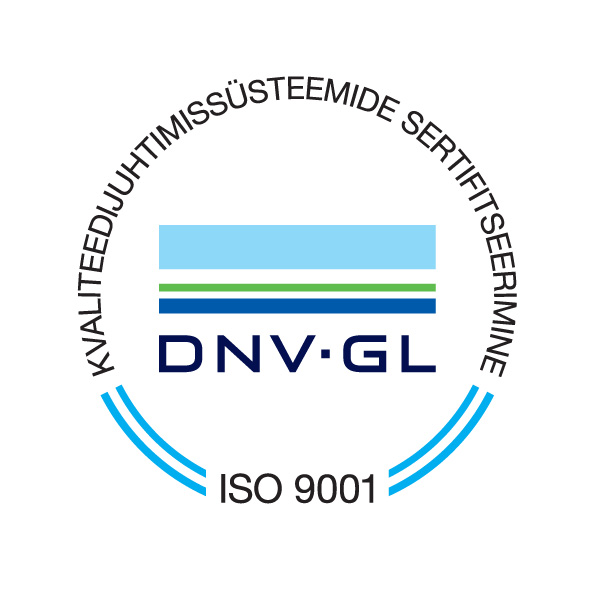 EHK tervishoiuteenuste loetelu ja metoodika määrus
[Speaker Notes: \\haigekassa.ee\temp\Külli\20181114_TTL_PA_infopaev_kf.pptx]
Esmatasandi arendamine
Üksikpraksise baasraha piirhind viiakse vastavaks tegelike kuludega
Baasraha kinnitatud nimistuga töötavale perearstile  kood 3051 hind  1637,87 eurot (1386,06)
Lisatakse taastusravi, dermatoveneroloogia, veresoontekirurgia ja valuravi eriala e-konsultatsioon 
Lisatud on PKS-i indikaator “HIV indikaatorseisundiga patsientide testimise määr”
Nüüdisajastatakse koolitervishoiu teenuse kirjeldus ja piirhind
Laiendatakse hambaravi võimalusi vaimse või füüsilise puudega isikutele
Lisatakse isikustatud nõustamise teenus
[Speaker Notes: sõeluuringul teenusel on erinevad kvaliteedinõuded ja andmehõive
HAIGUSED, MILLE KORRAL HIV-TESTIMINE ON NÄIDUSTATUD HIV-test tuleb teha järgmiste indikaatorhaiguste ja -seisundite korral (välja arvatud lastel): - tuberkuloos (nii kopsu kui muude paikmete); - seksuaalsel teel levivad nakkused (k.a ureaplasmoos, mükopalsmoos, genitaalherpes, papiloomviirusinfektsioon, gonorröa, süüfilis, klamüdioos, trihhomonoos); - lümfoom; - Kaposi sarkoom; - emakakaela ja anaalpiirkonna vähk ja prekantseroossed seisundid; - herpes zoster alla 65-aastastel isikutel; - dissemineeritud herpes simplex nakkus; - äge või krooniline B-hepatiit ja C-hepatiit; - mononukleoosi sündroom; - ebaselge põhjusega leukopeenia või trombotsütopeenia kestusega > 4 nädalat; - generaliseerunud seborroiline dermatiit/follikuliit; - generaliseerunud seeninfektsioonid (k.a oportunistlikud seeninfektsioonid); - generaliseeritud tüükad ja nakkuslikud molluskid; - korduv pneumoonia ühe aasta jooksul (rohkem kui üks kord aastas). Kroonilise haiguse korral tuleb patsienti testida diagnoosimisel ja edasi üks kord aastas.]
Tervisekeskuse filiaali mõiste
Lisatud on esmatasandi tervisekeskuse filiaali mõiste ja tingimused
Tervisekeskuse filiaal käesoleva määruse mõistes on tervisekeskuse tegevuskoht, mis ei asu tervisekeskusega ühtsel taristul ning kus osutab üldarstiabi kuni kaks nimistuga perearsti. Filiaalis võib osutada ämmaemanda iseseisva vastuvõtu teenust, füsioteraapiateenust ning koduõendusteenust, juhul kui on tagatud nimetatud teenuste osutamine tervisekeskuses. Tervisekeskusel võib olla mitu filiaali erinevatel taristutel.

Perearsti vastuvõtuaeg tervisekeskuses on vähemalt neli tundi nädalas.
Näide: 3 nimistuga tervisekeskus - Filiaal vs teine tegevuskoht
ETTK
Põhitegevuskoht 2 nimistut
Filiaal
1 nimistu
Teine tegevuskoht
ETTK 3 nimistut
1 perearst  töötab enamus ajast filiaalis ja vastuvõtte põhitegevuskohas 4 tundi nädalas
Filiaal peab asuma teisel taristul, vahemaa ei ole määratletud

Baasraha:
2 keskuses asuvat nimistut	  7326,86
1 filiaalis paiknev nimistu	  4070,03
Kokku                         	11396,89

(kõiki lisa teenuseid osutab ETTK)
Perearstid  töötvad enamus ajast Põhitegevuskohas ja teises tegevuskohas vastuvõtt minimaalselt 3 tundi nädalas
paikneb põhilisest tegevuskohast kaugemal kui 10 kilomeetrit.

Baasraha
ETTK baasraha	                                   10990,28
Baasraha teise tegevuskoha eest	 1310,30
	                                                     12300,58
Kontaktid
Haldur
Anu Valli 
anu.valli@haigekassa.ee 
744 7447

usaldusarstid
Sirje Saarma				                 Aime Ruusalu
sirje.saarma@haigekassa.ee                          aime.ruusalu@haigekassa.ee
744 7461                                                            335 4481

perearst@haigekassa.ee